Federico Antognazza | EMRT NECD Training for Member States
EMRT-NECD Review Tool
A tool for communication in the review process under the Revised NEC Directive
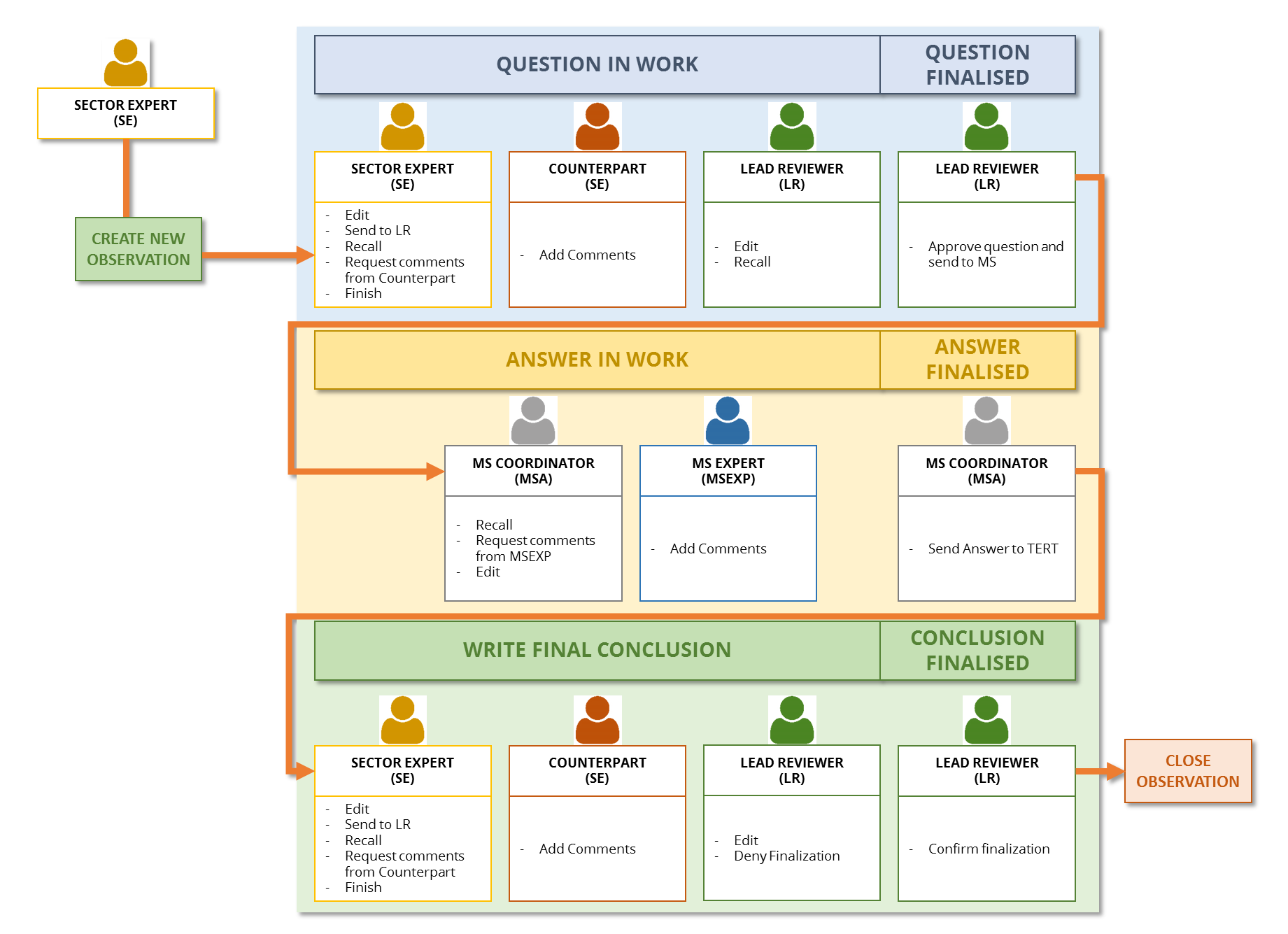 Federico Antognazza European Environment Agency
Project Manager: Air pollutant emission mitigation
Mail: federico.antognazza@eea.europa.eu
EMRT-NECD Review Tool
Table of Contents
Introduction to the EMRT-NECD Review Tool 
Workflow overview
Log in, My View and user’s tools
Q&A
EMRT-NECD Review Tool
EMRT-NECD Review Tool
http://emrt-necd.eionet.europa.eu
EMRT-NECD Users
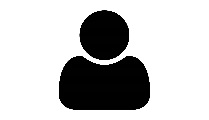 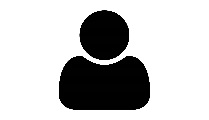 SECTOR EXPERT
(SE)
SECRETARIAT
(SEC)
Grant roles and access to EMRT-NECD
Helpdesk
QA/QC of the review tool performance
EMRT-NECD
Secretariat
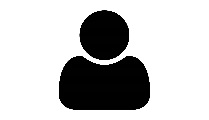 COUNTERPART
(SE)
Start the Review Process
Add Observation and request comment
Send Observation (and conclusion) to LR
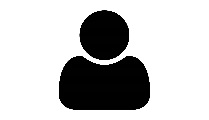 LEAD REVIEWER
(LR)
Technical Expert 
Review Team
(TERTs)
Is a Sector Expert
Help the main Sector Expert by adding comment (4 eyes principle)
Comment inside Observation
Forward Observation with question to MS
Confirm (deny) finalization of an observation
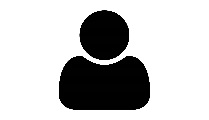 MS COORDINATOR
(MSA)
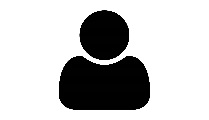 Get request for Answer from Lead Reviewer
Send answer to Sector Expert (TERT)
MS EXPERT
(MSEXP)
Member States
Review Team
Comment inside a request for answer to help MSA work
ERMT-NECD General Workflow
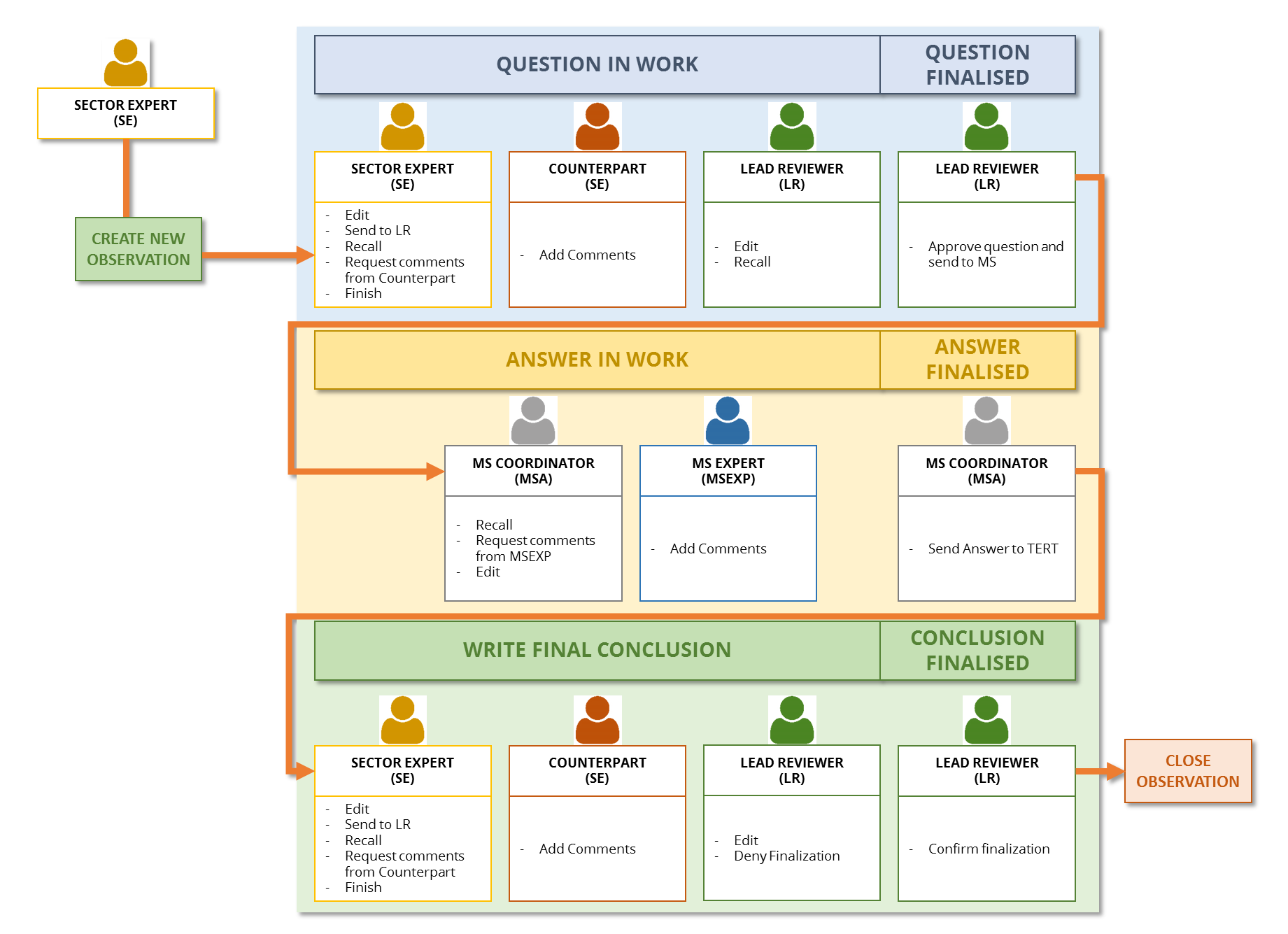 EMRT-NECD: how does the workflow work?
LR
MSA
SE
SE
SE
SE
MSA
SE
SE
LR
MSEXP
C-SE
SE
LR
SE
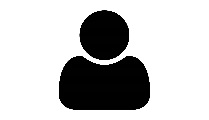 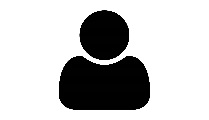 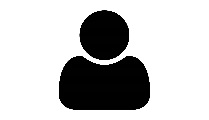 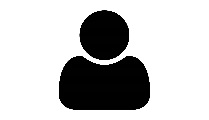 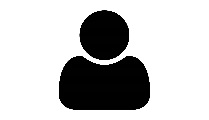 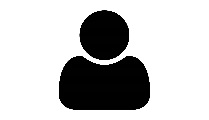 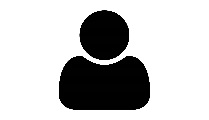 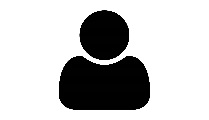 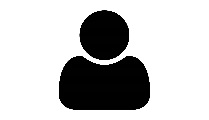 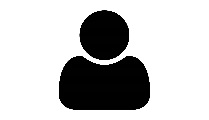 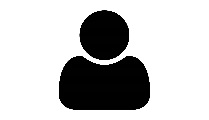 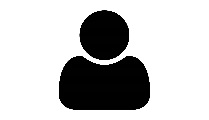 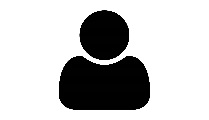 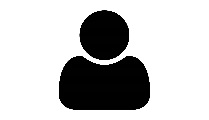 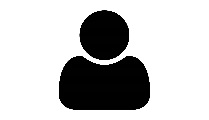 Ask To 
Redraft
Go To 
Conclusions
Request
Answer
Request
Comment
Add
Question
New 
Observation
Close
Comment
Send for
Approval
Request
Comment
Reply to
Answer
Get the 
Answer
Add
Conclusion
Request
Finalization
Reply
Comment
Add 
Question
Respond to
Comment
Deny
Finalization
Confirm
Finalization
Resolved
Resolved
Not Sent to MS
Resolved
Recommendation
Resolved
Recommendation
Resolved
Note
Unresolved
Recommendation
Unresolved
Recommendation
Resolved
Recommendation
Tech. Correction
Tech. Correction
Revised Estimate
EMRT-NECD: Privacy
EMRT-NECD: how to login
In order to log in the EMRT-NECD, users have to use their own EIONET ID

Only users listed on the extranet-necd-review can log in

EIONET ID has been sent by email to new users

Information in order to reset password are provided in the EMRT-NECD home page
EMRT-NECD: login procedure
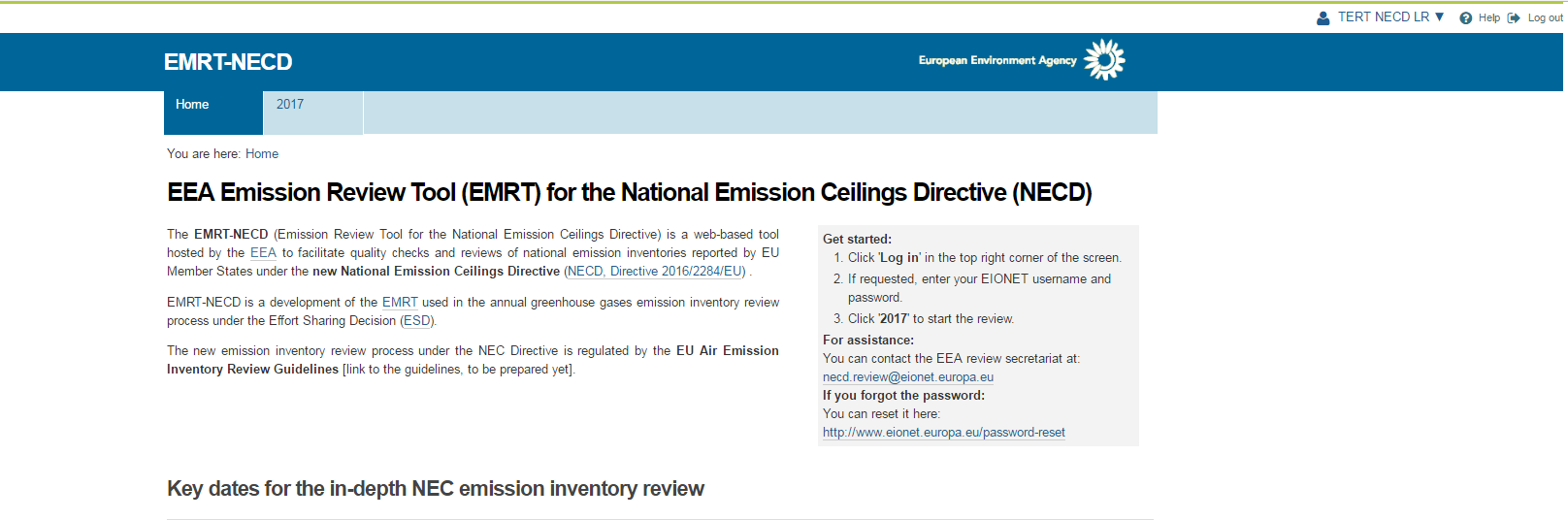 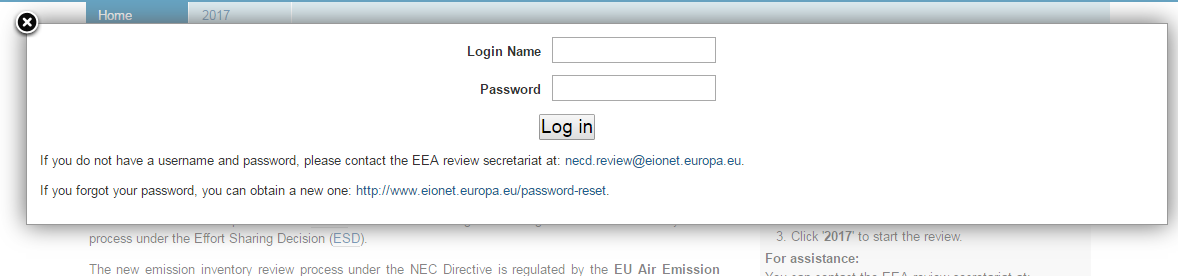 EMRT-NECD: “My View” menu
EMRT-NECD: new “My View” appearance
Member State Coordinator
EMRT-NECD: new “My View” appearance
Member State Expert
EMRT-NECD: Help page
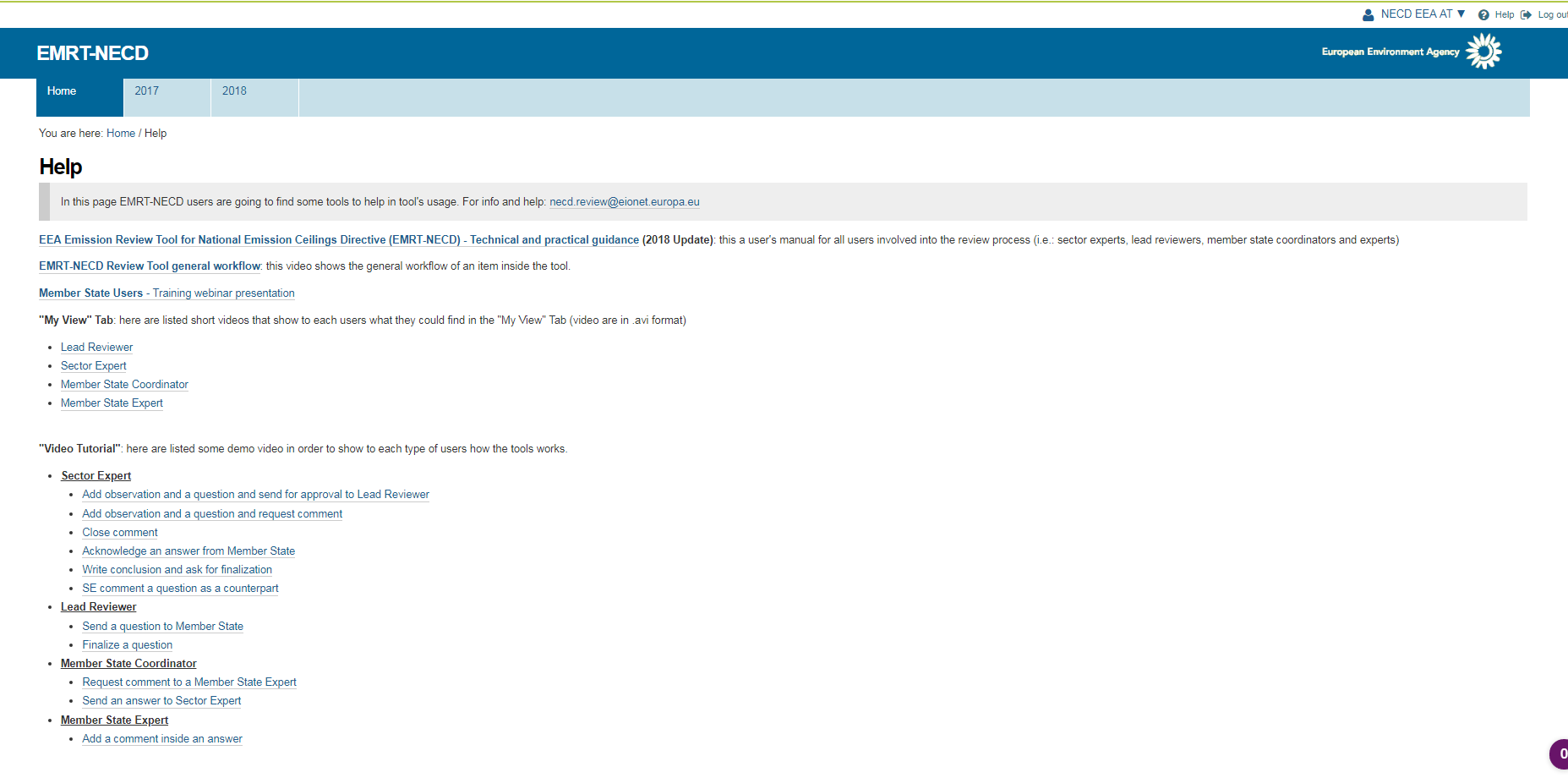 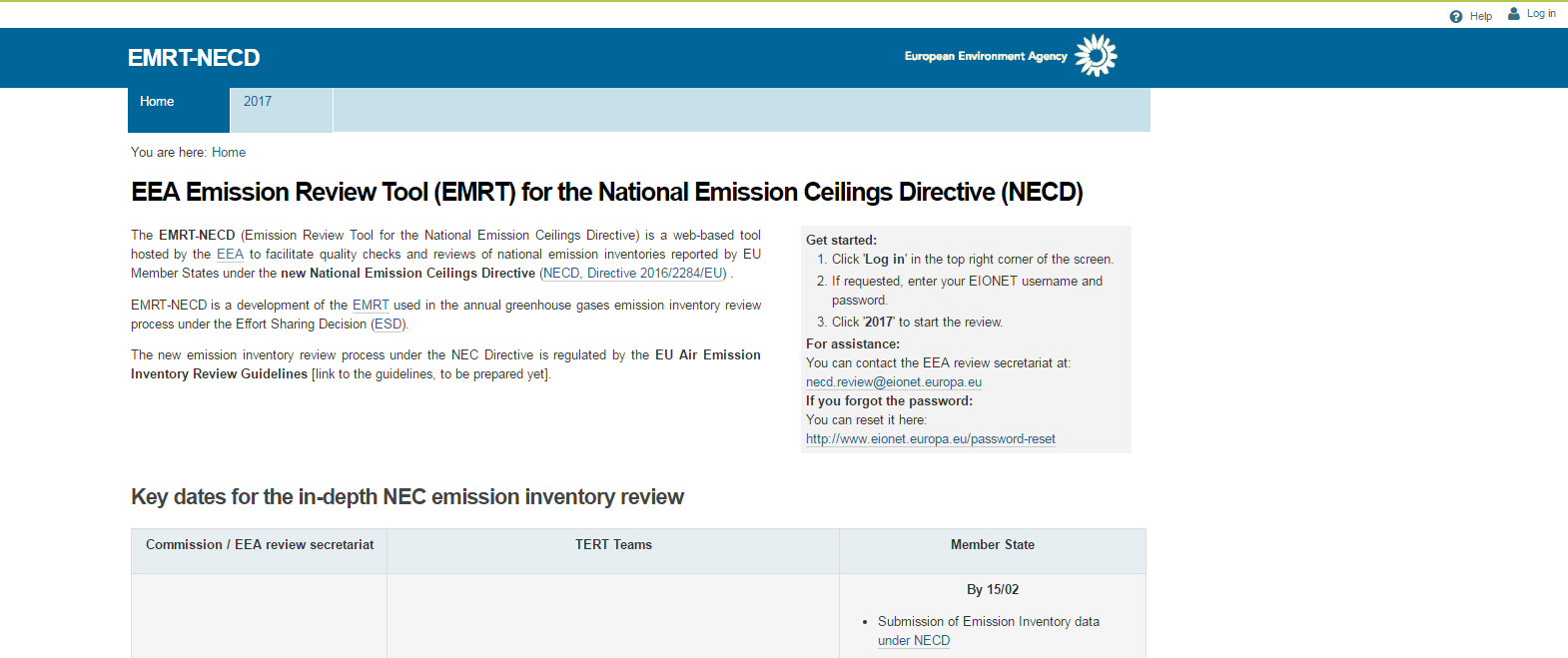